Mrs. Boshell’s Buzzworthy News
 April 22, 2024
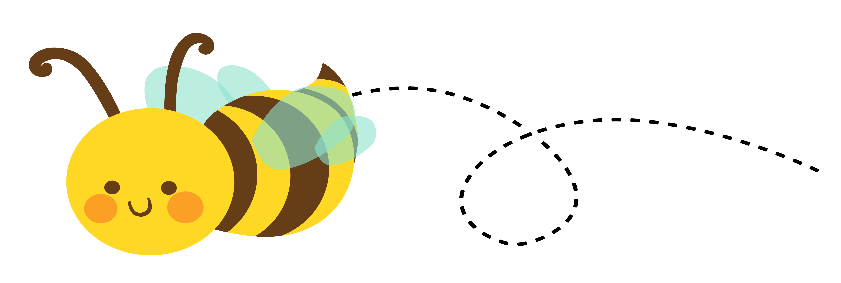 Hive Happenings
Spelling:  
Words with aw, au, augh, ough, all, al, suffixes-able, -ment
Reading: 
Sequencing, text features (italic print)
Grammar: 
Conjunctions(and, or, but)
Math:
3 digit addition with and without regrouping 

Social Studies/Science: 
Earth Day, Law Day

Leader in Me:
Celebrating differences
Important dates
April 25th- field day
April 26th- law day-8:30a.m.
April 29th- May 3rd- Star Reading and Math tests
May 3rd- Graduation walk 
May 6th- PES tour
May 10th- YMCA End of the Year Party
May 14th- Leadership days-11:30-12:15
May 15th- Pratt Park- behavior reward
May 20th- Liberty celebration
May 20th- 100 point club-AR celebration
May 23rd- Last Day-early dismissal
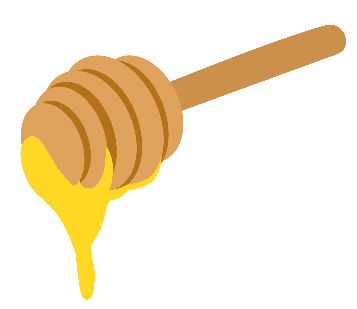 Sweet Reminders


Language Arts-
Tuesday, April 30th -5-4 reading comprehension test
Tuesday, April 30th -5-4 spelling test	

Math-
Topic 10 minor grade



.
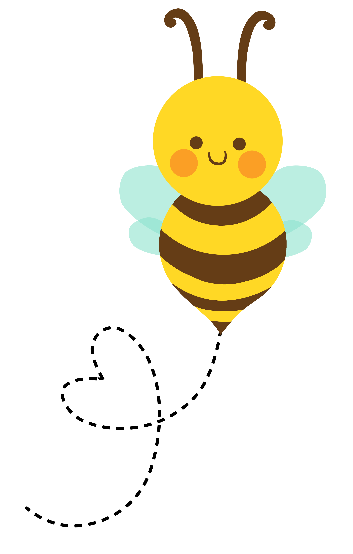 Busy Bee of the Week
No leader this week